МОЯ МАЛАЯ РОДИНА –Королёв !
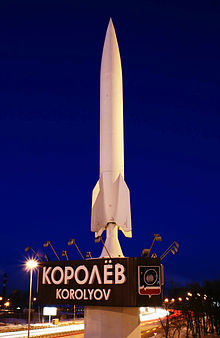 Подготовила учитель начальных классов :
Шиманович Е.Е.
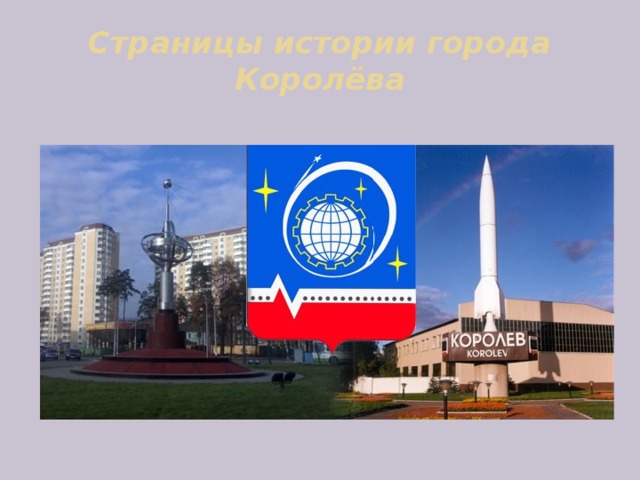 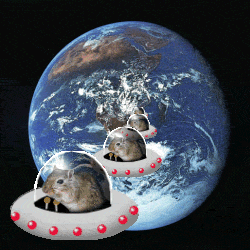 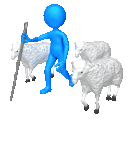 Территория, на которой находится город Королёв, начала заселяться еще в 1 тысячелетии до нашей эры. Археологические раскопки у села Максимково обнаружили здесь дославянское поселение 1 тысячелетия до нашей эры.
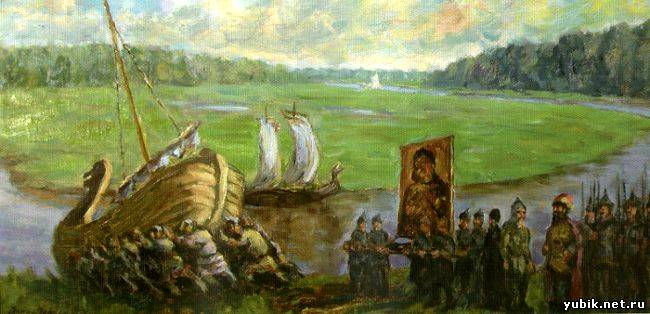 В XII веке через этот район проходил древний водный торговый путь из Московского во Владимиро-Суздальское княжество. Путь проходил по рекам: Москва-Яуза-Клязьма-Ока-Волга (с волоком от Яузы(Мытищи) до Клязьмы (Болшево, Шапкин мост).
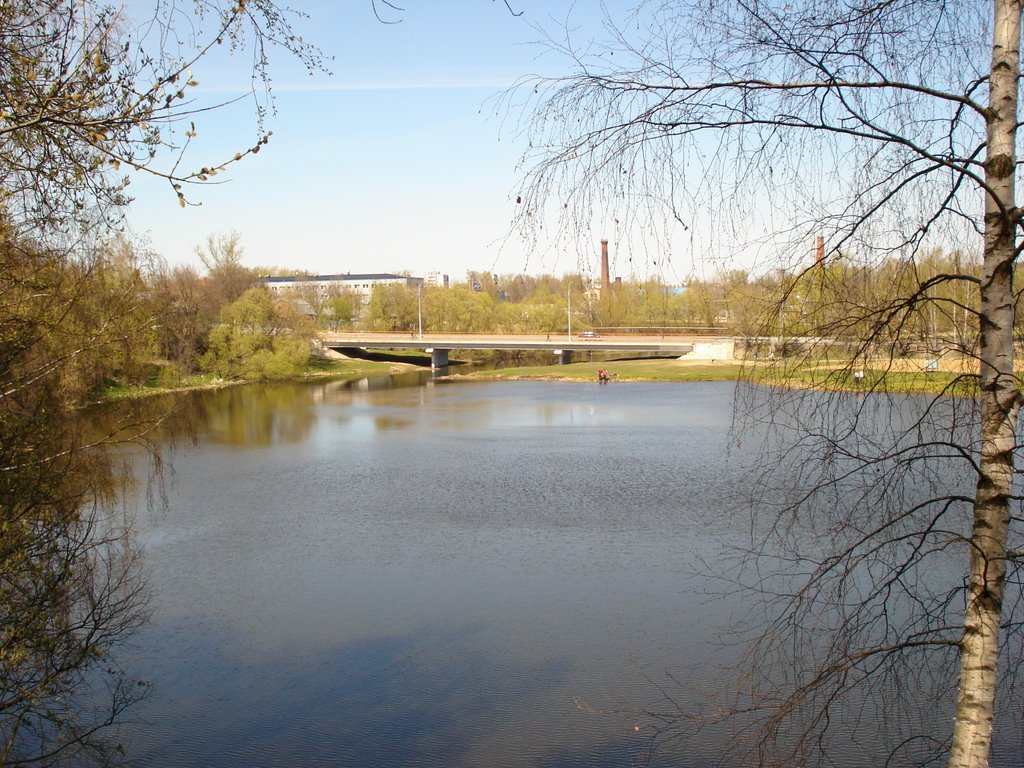 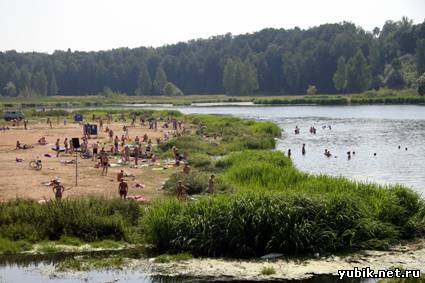 По нашему городу течет Клязьма - главная магистраль славянской колонизации Подмосковного края. Вместе со славянским населением к нам пришло христианство. Этим событиям находят подтверждения археологические экспедиции. В ближайшей от нас местности было сделано множество археологических находок – от эпохи каменного века до древнерусских поселений домонгольского периода.Как показывают археологические находки у нас в Болшево – первыми сюда пришли древние новгородцы и ладожцы – еще во времена Ярослава Мудрого. Здесь, у Шапкина моста, находился лагерь дружинников, охранявших перекресток речного и наземного путей.
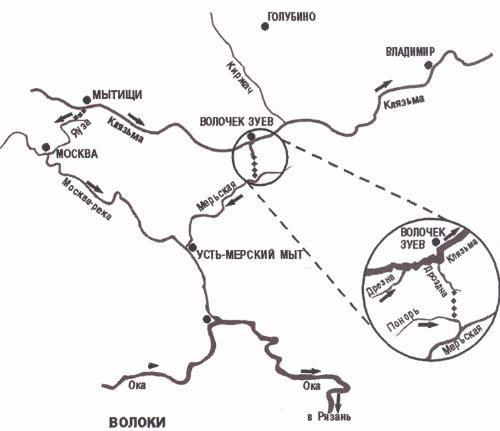 Во многих местах, где проходили водные торговые пути, собирали торговую пошлину (мыт). Позже, когда водные торговые пути стали забрасываться, такие места сбора пошлин получили названия «мытищи», что обозначало, что здесь когда-то взимали мыто. В Ивановской, Ярославской, Новгородской, Киевской, Ровенской и Московской есть населённые пункты с названием Мытищи.
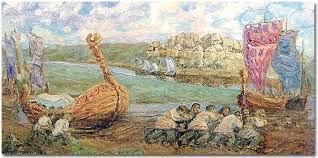 Первое письменное упоминание названия «Яузское мытище» относится к 1454—1460 гг. Историк Степан Веселовский писал о водном торговом пути из Яузы в Клязьму: «По реке Яузе поднимались вверх на лодках до того места, где она поворачивала почти под прямым углом на юг и уходит в большое торфяное болото. Здесь в настоящее время находятся Мытищи. От Мытищ шёл волок километров семь в Клязьму. Перетащенные по суше лодки спускались в Клязьму около существующего ныне селения Городищи. Возле Городища находится Болшево, а на другом берегу Клязьмы, против Болшево, лежит деревня Баскаки. …Яузский мыт давал хороший доход и для контроля его поступления здесь был посажен ханский баскак. Память об этом осталась в селе Баскаки.
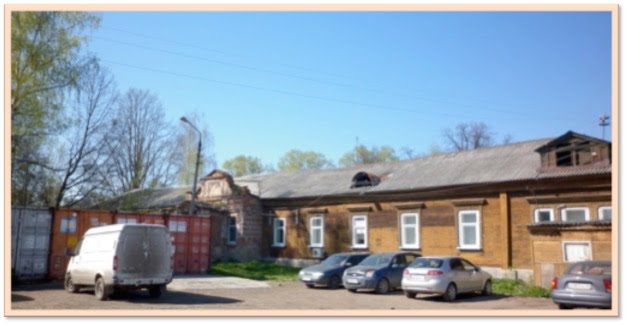 В 1883 году в Болшеве на средства князя Одоевского Петра Ивановича была открыта богадельня — жилье для престарелых женщин, позже — училище и приют для девочек. Богадельня просуществовала около 100 лет. Дом богадельни сохранился.
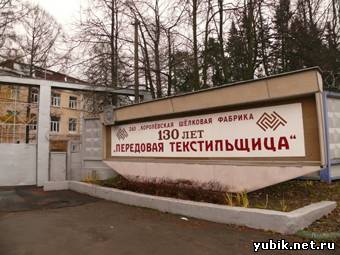 В 19 веке здесь строятся текстильные фабрики, усадьбы. На фабриках выпускают пряжу и кумач, которые расходится по всей стране.
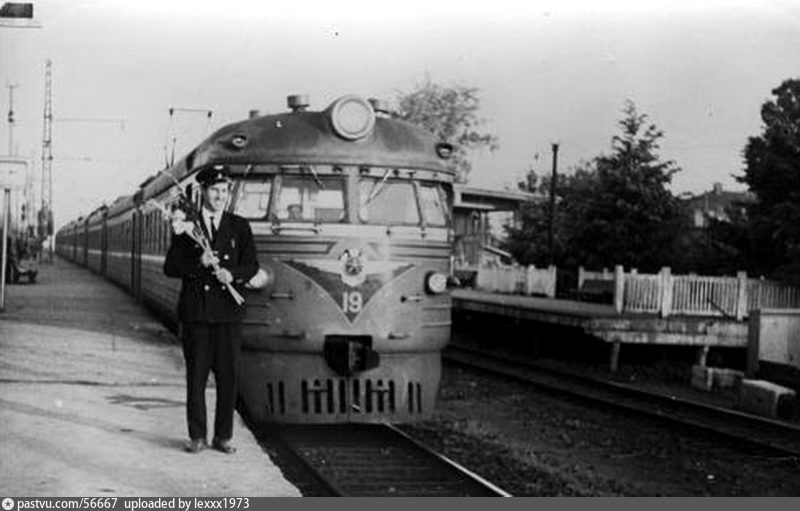 В 1895 году введена в строй ж/д ветка Мытищи — Щёлково и построена ж/д ст. Подлипки (далее — Подлипки-Дачные).
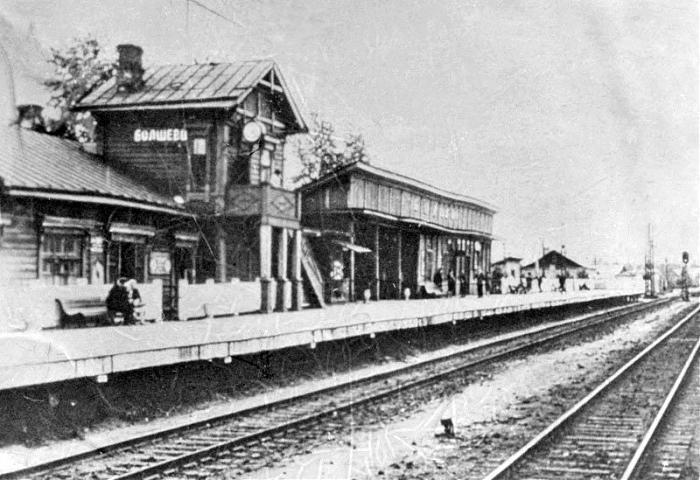 В 1896 году была открыта железнодорожная стация Болшево.
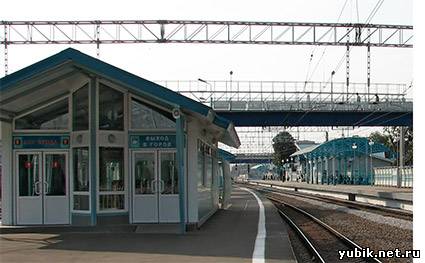 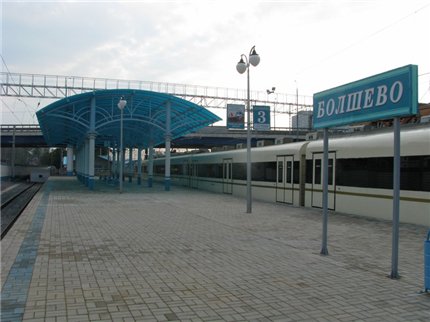 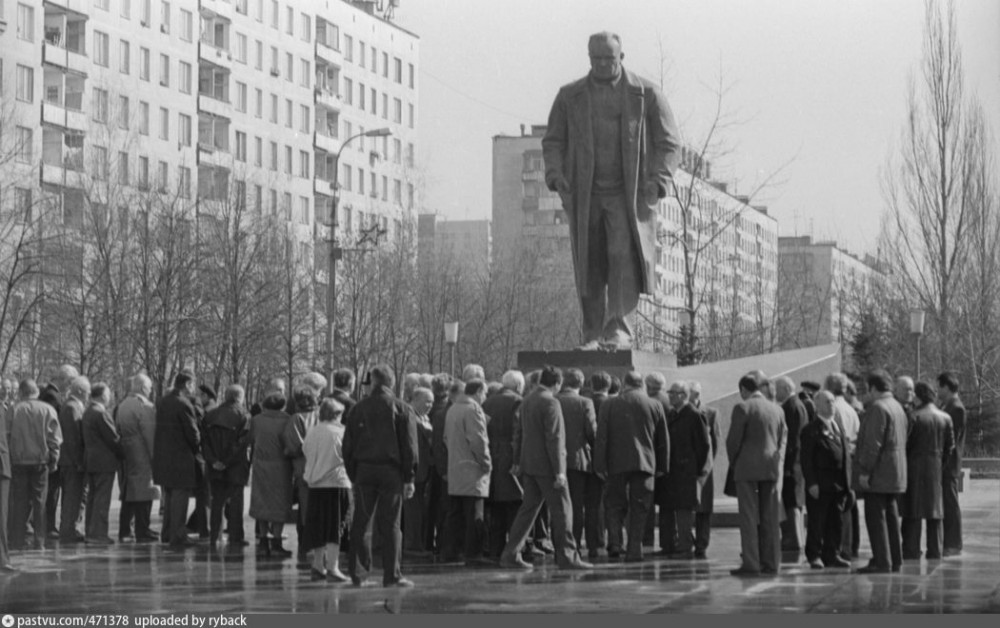 Указом Президиума Верховного Совета РСФСР в декабре 1938 года посёлок городского типа Калининский был преобразован в город Калининград, а 8 июля 1996 года переименован в Королёв.
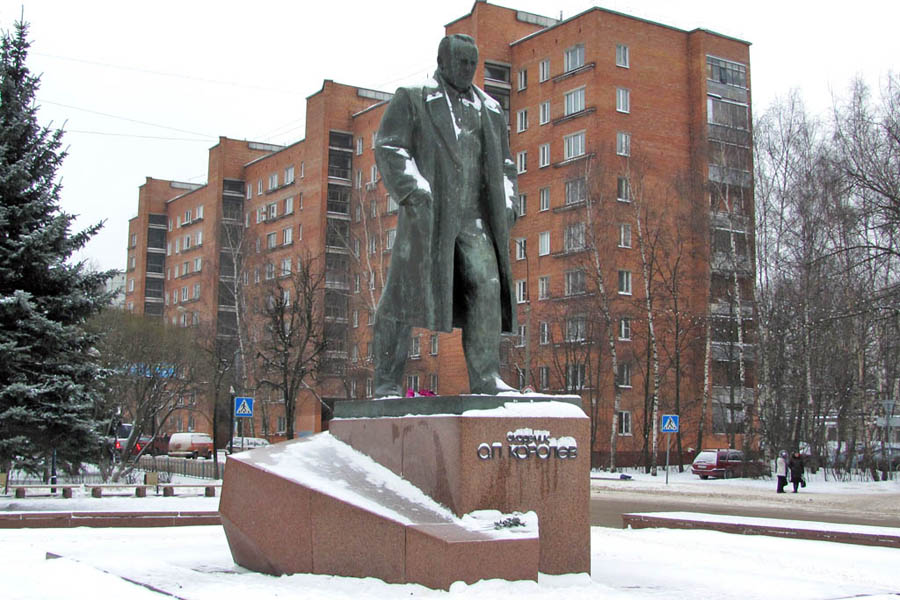 Город носит имя выдающегося учёного, академика Сергея Павловича Королёва – основателя практической космонавтики.
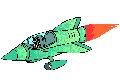 Город Королёв
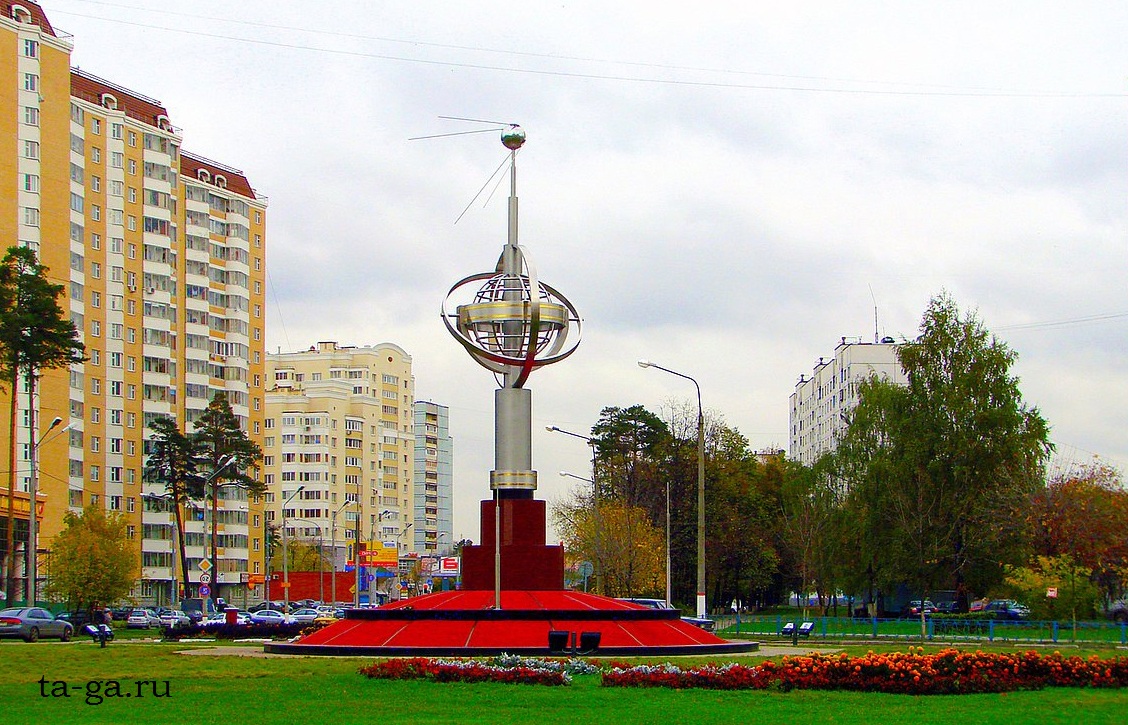 12 апреля 2001 года, в день космонавтики
президент России В. В. Путин подписал Указ о присвоении Королёву статуса наукограда РФ.
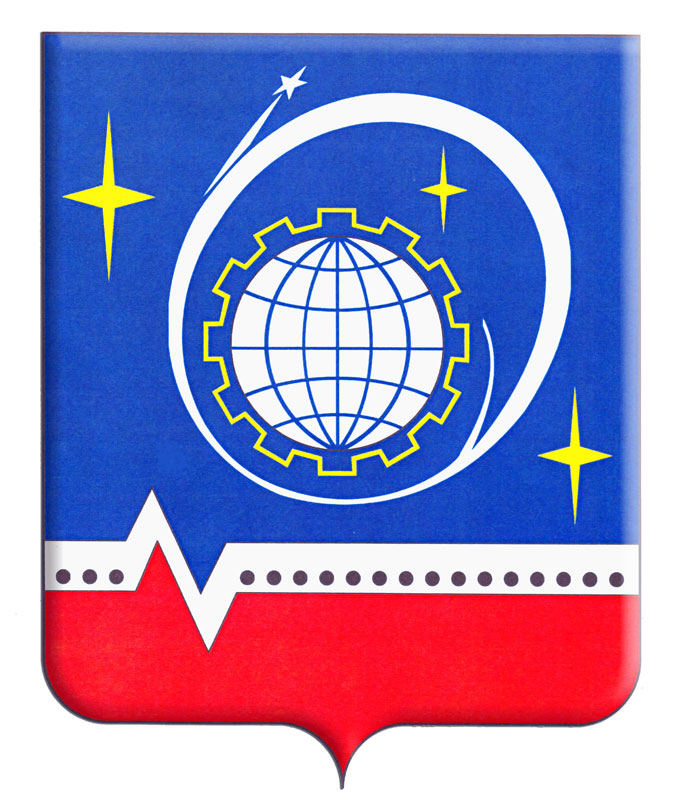 В гербе и флаге языком символов отражено развитие города, связанное со становлением космической промышленности, робототехники, электронного приборостроения. Земной шар, окруженный звездами и изображением орбиты спутника, — символ выдающихся достижений жителей города в космическом машиностроении.
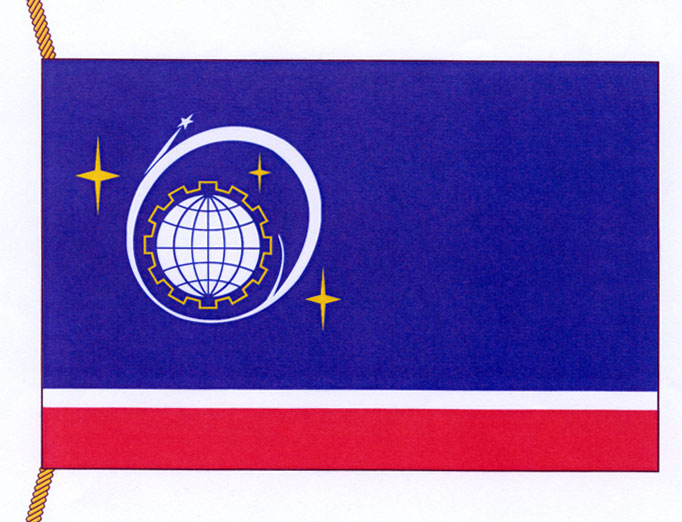 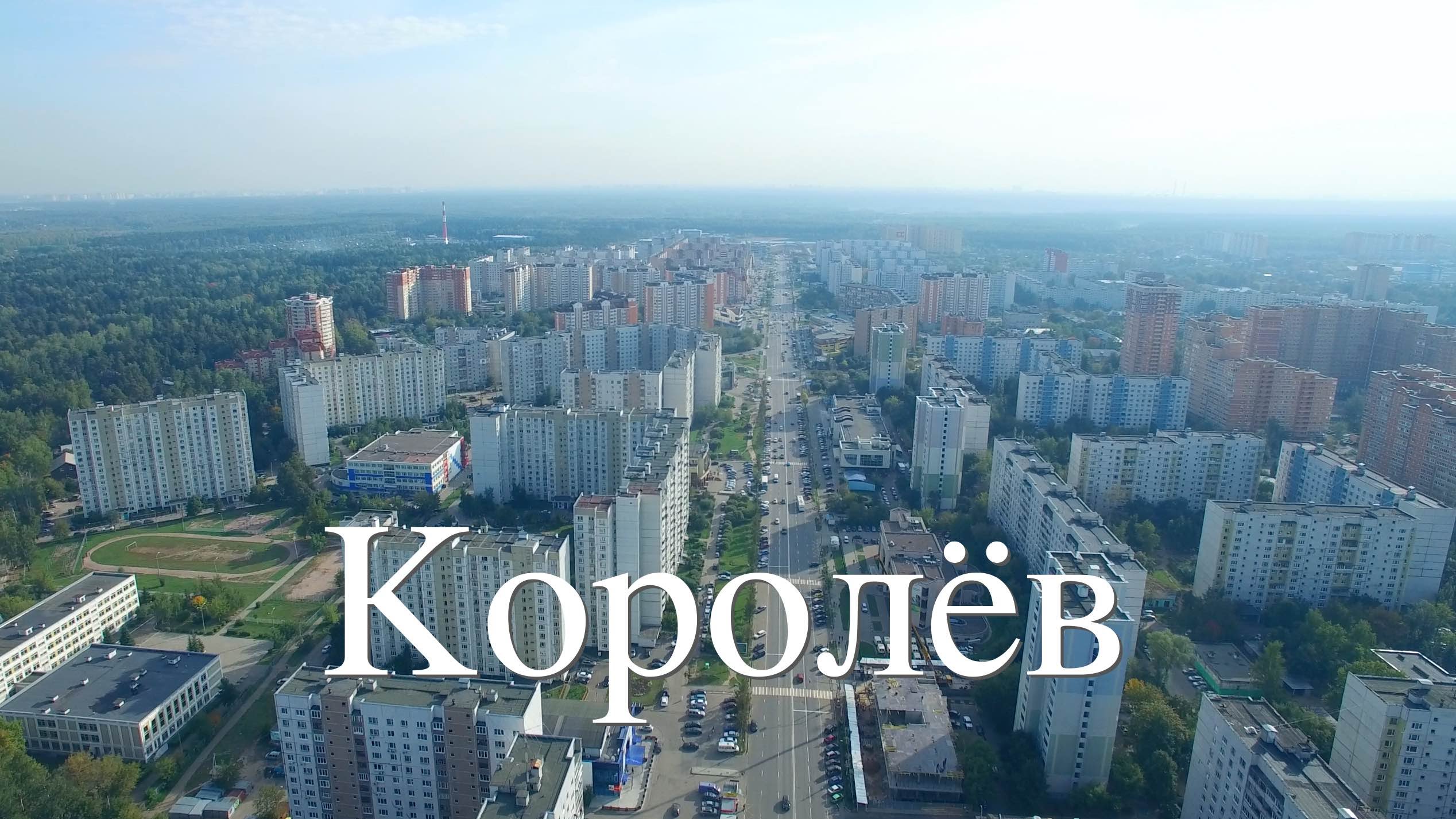 Численность населения городского округа Королёв по данным на 1 января 2018  года составила 222952 человека
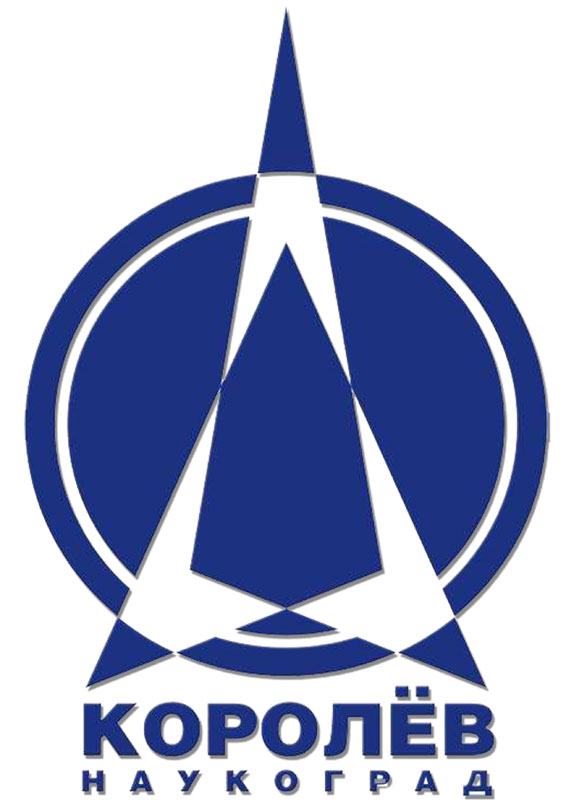 Символ города Королёва как наукограда представляет собой ракету, как одну из самых первых ассоциаций с городом. 
Ракета — летательный аппарат, двигающийся за счёт реактивной силы, возникающей при отбросе части собственной массы. Применительно к научно-техническому развитию города, направленность ракеты вверх говорит о целеустремленности, вере, движении и достижении результата.
Синий и белый цвета эмблемы — это цвета неба, научно-технического развития, углубленного изучения чего-либо.
Сергей Павлович Королёв 

(12.01.1907 — 14.01.1966 гг.) — советский ученый и конструктор в области ракетостроения и космонавтики, главный конструктор первых ракет-носителей, искусственного спутника Земли (ИСЗ), пилотируемых космических кораблей, основоположник практической космонавтики, академик АН СССР, член президиума АН СССР, дважды Герой Социалистического Труда.
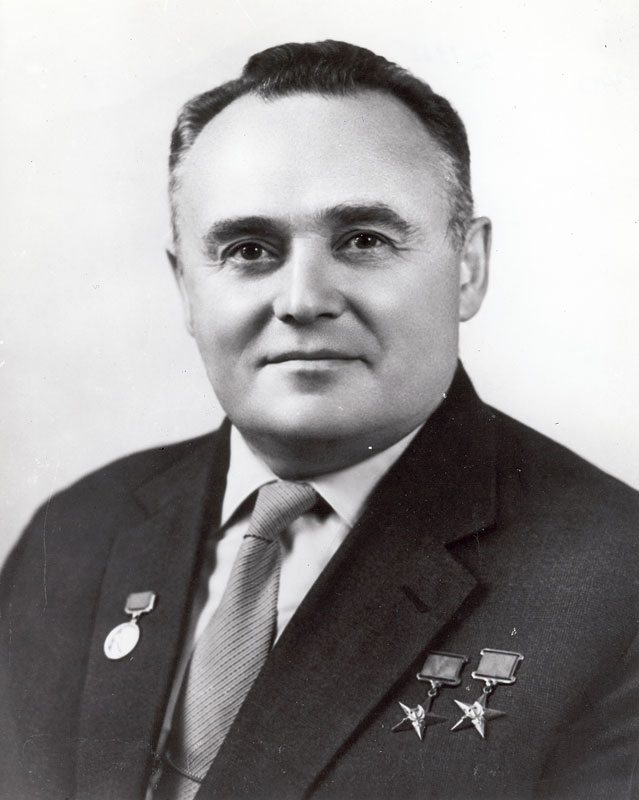 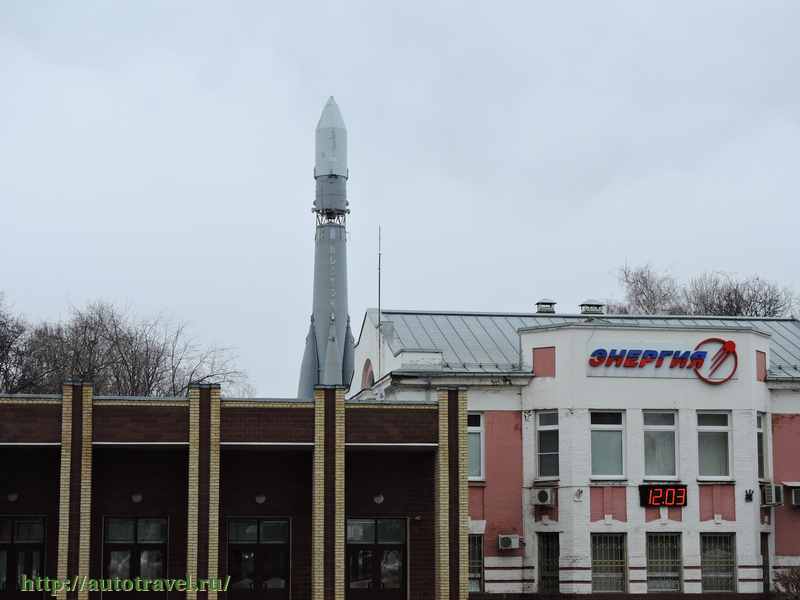 В честь Сергея Павловича названы: центральный проспект города, ведущее предприятие РКК «Энергия», на территории которого установлена мемориальная доска.
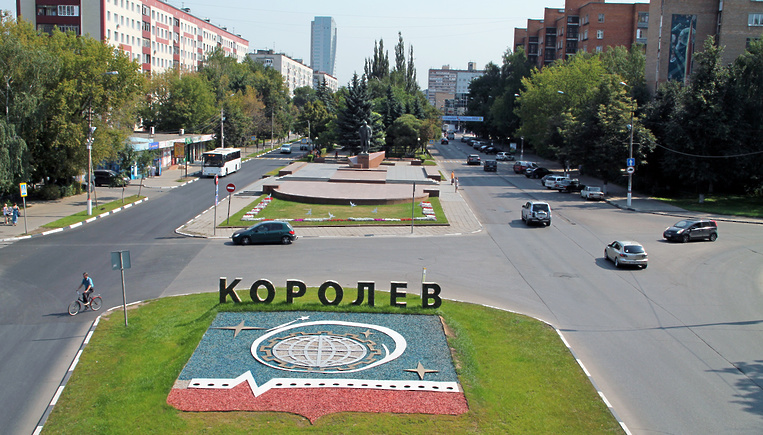 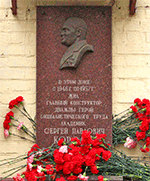 Памятные доски, посвященные Главному конструктору, расположены также на здании средней школы №12, на здании КИУЭС, а также на доме, где жил Сергей Павлович по адресу: ул.Либкнехта, дом 4.
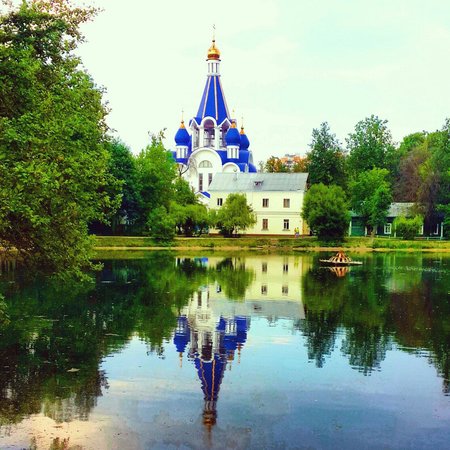 Королёв  часто  неофициально называют космической столицей России!
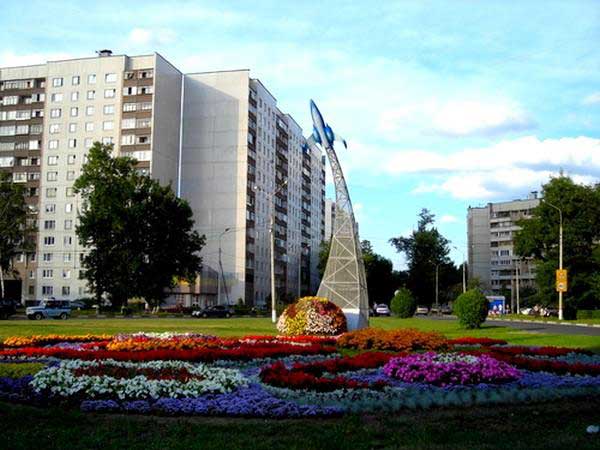 СПАСИБО ЗА ВНИМАНИЕ !
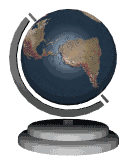